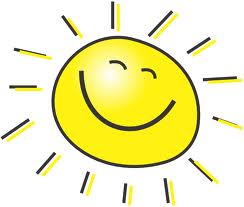 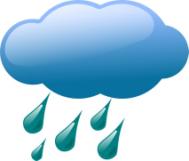 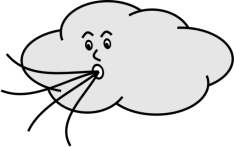 Распределение температуры воздуха и осадков на Земле. Воздушные массы.
РЕЛЬЕФ ЗЕМЛИ
?
ОКЕАНИЧЕСКИЕ ВПАДИНЫ
МАТЕРИКИ
РАВНИНЫ
?
?
СОХ
ГОРЫ
?
ГОРЫ
РАВНИНЫ
?
ШЕЛЬФ
Найди соответствие
Тектонические структуры:
Платформы
Складчатые области
Полезные ископаемые:
Осадочные
Рудные
?
Формы рельефа:
Горы
Равнины
Платформа → Равнина →Осадочные полезные ископаемые 

Складчатая область → Горы → Рудные полезные ископаемые
ПОЧЕМУ
Черапунджи (Индия) - 11 777 мм/год
Антофагаста (Чили) – 1 мм/год
Эль-Азизия  (Ливия) +57,7 °C
 "Восток" (Антарктида) -89,2 °С.
Бухта Commonwealth (Антарктида) - постоянно дует ветер со скоростью 
от 240 км/час
Цель и задачи урока
Узнать КАК и  ПОЧЕМУ распределяются температура и осадки на Земле.
вспомнить строение, состав и значение атмосферы;
вспомнить что такое погода и климат и чем они отличаются;
проанализировать климатические карты;
выявить тенденции в распределении температуры воздуха у поверхности Земли в июле и январе и объяснить их причины;
вспомнить виды движения воздуха и установить зависимость между разницей атмосферного давления и направлением ветра;
изучить особенности распределения поясов давления, осадков и преобладающих ветров на Земле;
узнать что такое воздушная масса и выявить особенности основных видов воздушных масс.
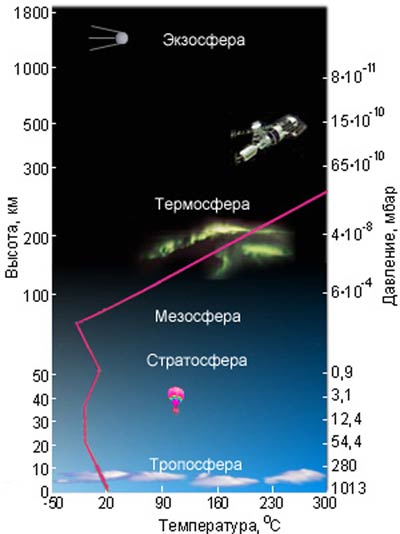 Строение атмосферы
АТМОСФЕРА
СМЕСЬ ГАЗОВ
КИСЛОРОД 21%
ДРУГИЕ ГАЗЫ
АЗОТ 78%
АРГОН
ОЗОН
N2
O2
Ar
CO2
O3
УГЛЕКИСЛЫЙ ГАЗ
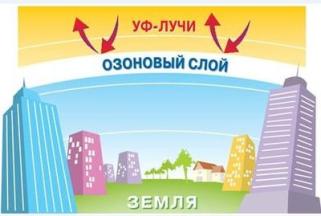 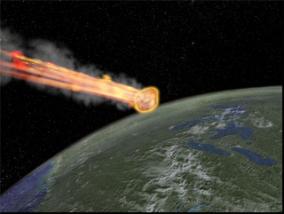 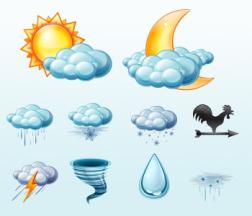 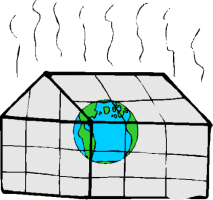 Зачем нужна атмосфера?
+15ºC
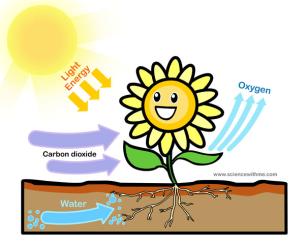 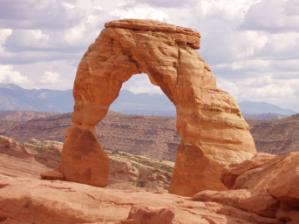 Чем различаются климат и погода?
Погода
Климат
Состояние тропосферы в данном месте в определённый момент.
Многолетний режим погоды данной местности
Что характеризуется изменчивостью?
Климатические характеристики
Температура воздуха:
Средняя многолетняя температура июля
Средняя многолетняя температура января
Осадки:
Среднегодовое количество осадков
Месяц, в который выпадает наибольшее количество осадков (MAX осадков).
Месяц, в который выпадает наименьшее количество осадков (MIN осадков)
Преобладающие ветра
Как изображаются климатические характеристики?
3
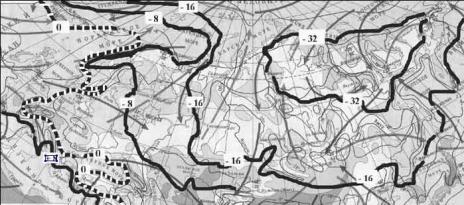 1
4
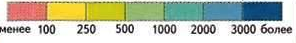 38
2
5
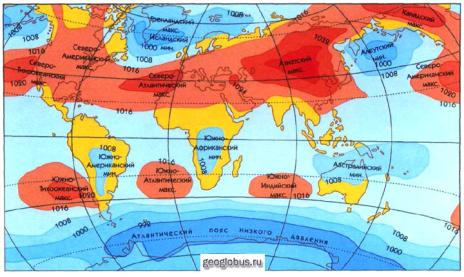 1. Изотермы
2. Изобары
3. Направление преобладающего ветра
4. Шкала среднегодового количества осадков
5. Абсолютная максимальная температура воздуха
Как распределяются температуры воздуха в июле?
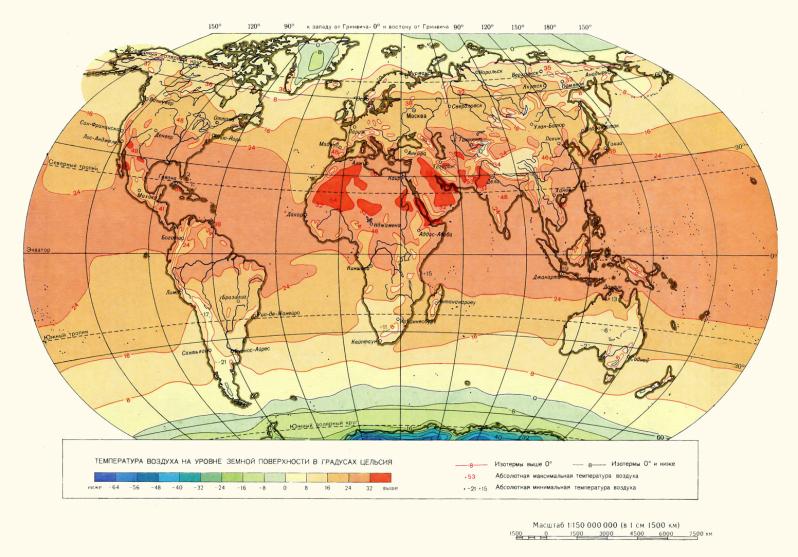 ?
Как распределяются температуры воздуха в январе?
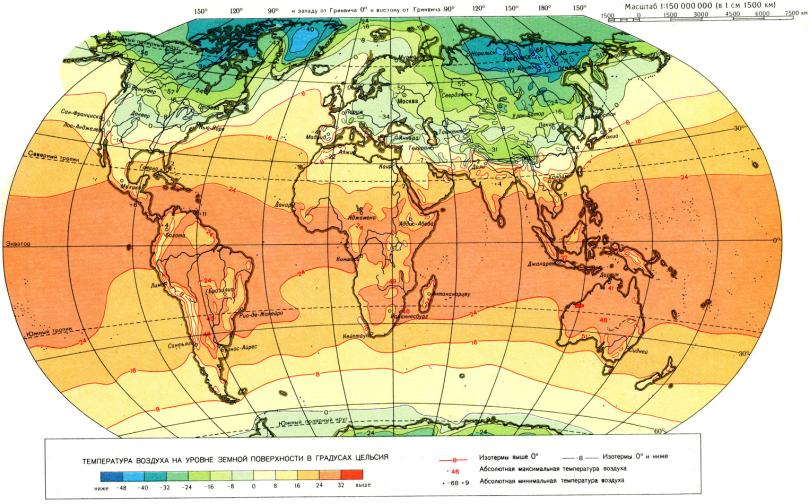 ?
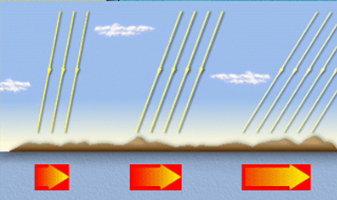 От чего зависит температура воздуха?
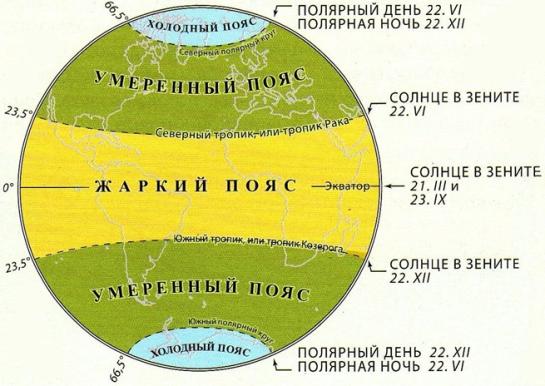 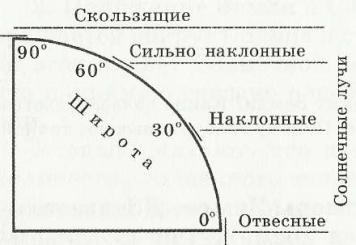 Почему изотермы не имеют широтного направления как границы тепловых поясов, которые зависят только от угла падения солнечных лучей?
Какова связь между температурой и давлением?

Какова связь между направлением ветра и атмосферным давлением?
Как воздух движется?
Вертикальное движение
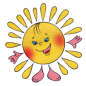 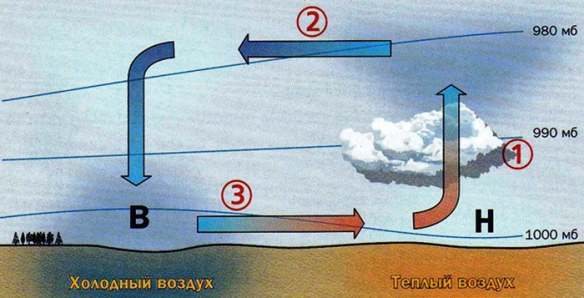 Горизонтальное движение - ветер
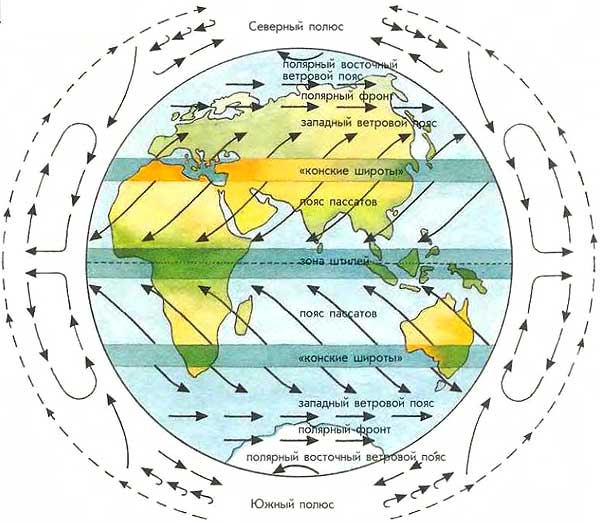 В
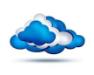 Н
В
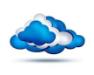 Н
В
Н
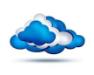 В
Н
Как свойства поверхности влияют на климат?
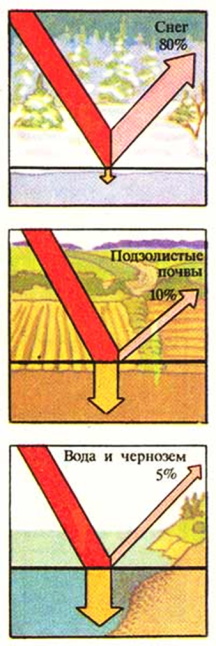 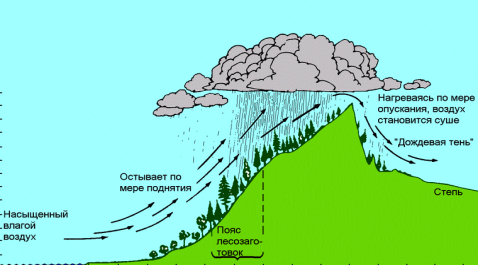 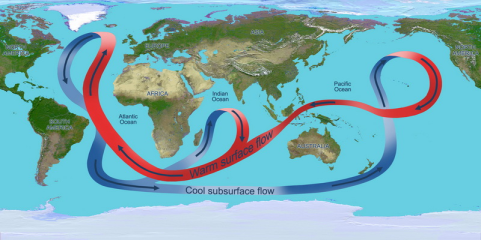 Что влияет на климат?
Угол падения солнечных лучей (географическая широта)
Движение воздуха
Свойства подстилающей поверхности
С.40
Что такое воздушная масса?
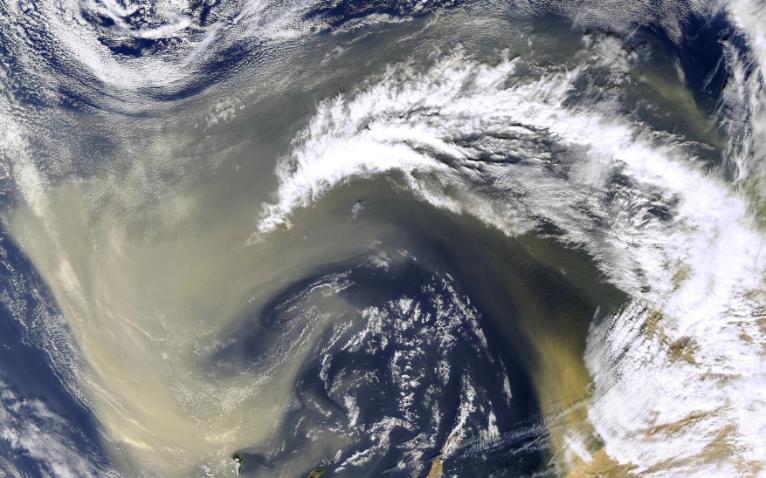 Смена воздушных масс – причина изменения погоды.
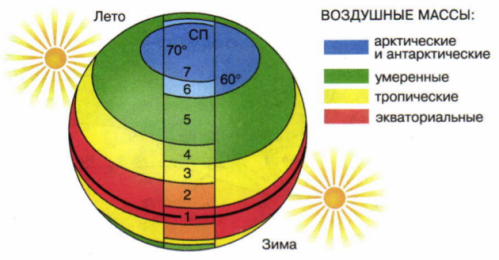 Какие бывают воздушные массы?
ТИПЫ ВОЗДУШНЫХ МАСС
ЭВ
Низкое давление, восходящие токи, жарко, влажно
ТВ
Высокое давление, нисходящие токи, жарко, сухо
УВ
Давление
разное, меняется, выражены четыре сезона года
АВ
Давление
высокое, нисходящие токи, мало осадков, низкие температуры
Рефлексия (самоанализ) деятельности
3
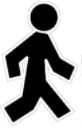 ЦЕЛЬ:
узнать особенности распределения температур и осадков на Земле и их причины.
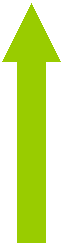 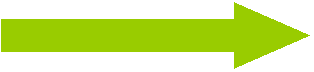 2
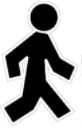 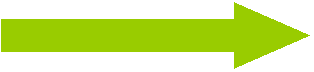 1
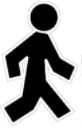 Лесенка успеха
Список используемых источников
Коринская В.А., Душина И.В., Щенев В.А. География материков и океанов. Учебник для 7 класса. - М.: Дрофа, 2011
http://dev.bukkit.org/media/images/40/518/rain-cloud-clip-art.jpg
http://bestclipartblog.com/clipart-pics/wind-clip-art-16.png
http://ru.static.z-dn.net/files/d79/3017eb97c1bf1960e8c8e2991bfc5861.jpg
http://s40.radikal.ru/i087/1302/07/449feeb4728e.jpg
http://sciencewithme.com/wp-content/uploads/2010/11/photosynthesis_11.jpg
http://upload.wikimedia.org/wikipedia/commons/7/75/Delicate_Arch_USA_Utah.jpg
http://media.tinmoi.vn/2012/02/25/32_28_1330163826_35_tgw-6_62d7c.gif
http://uch.znate.ru/tw_files2/urls_6/4/d-3961/img4.jpg
http://lib.rus.ec/i/99/169899/i_002.jpg
http://www.geoglobus.ru/earth/geo5/zw06.JPG
http://geography_atlas.academic.ru/pictures/geography_atlas/map014.jpg
http://geography_atlas.academic.ru/pictures/geography_atlas/map013.jpg
http://geosafe.ho.ua/img/day.jpg
https://encrypted-tbn2.gstatic.com/images?q=tbn:ANd9GcQGMTTQFOPNGh1TpqdFXoZXz_Rjrho1zXq2A6mZEEteq_iYd6Zo
http://fr.cdn.v5.futura-sciences.com/builds/images/rte/RTEmagicC_34176_albedo_johns_hopkins_university_01_txdam25263_9dd4e4.gif
http://vuzo.zanya.ru/tw_files2/urls_28/1794/d-1793590/1793590_html_634b98ea.png
http://www.ecosystema.ru/07referats/slovgeo/img/019.jpg
http://cdn.trinixy.ru/pics5/20121025/nasa_images_40.jpg
http://scienceland.info/images/geography7/pic21.png